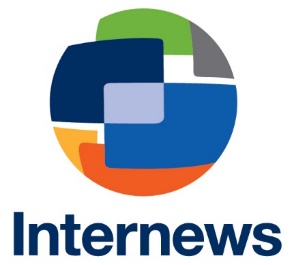 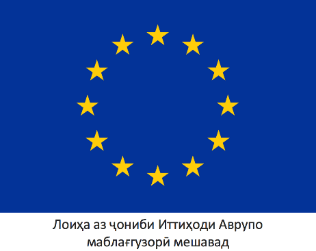 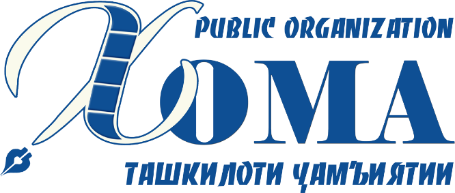 РАВАНДИ ВОРИДШАВИИ ЖУРНАЛИСТОН БА  ҲОЛАТИ НИЗОЪ
Онҳо ба ин раванд чӣ гуна ва барои чӣ ворид мешаванд?
Ин ҳолати иҷтимоиест, ки гуруҳи одамон ё ҳамкорони онҳо манфиат ё ҳадафи мухталифи рафтор ё таъиноти зиндагӣ доранд. Дарки ин ихтилофҳо рақибони таъсиррасонро ба вуҷуд меоранд ва онҳо ба мубориза омодагӣ мегиранд.
ҲОЛАТИ НИЗОЪ
Ҳолати низоъ даргириро (инсидент) ба миён оварданаш имкон дорад. Даргирӣ вақте сар мезанад, ки ҳолати низоъ ба зинаи бархӯрд табдил меёбад.
ДАРГИРӢ
Аз нигоҳи касбӣ журналист (ё расона) ба мухотабони худ дар бораи мавзӯи низоъ хабар медиҳад. Яъне дар бораи мушкилоти мавҷуда ё эҳтимоли пеш омадани онҳо мегӯяд. Дар натиҷа ихтилоф дар назарҳо, баҳодиҳӣ ва ҳадафҳо ба вуҷуд меояд. Маълум аст, ки журналист аз мавқеъгирии гуруҳҳои иҷтимоӣ, сохтори ҳукумат ва дигар гуруҳҳои таъсиррасони низоъ сарфи назар намекунад. Ба таври дигар барои маълум кардани ширкаткунандагони маълуму номаълуми низоъ мусоидат менамояд. 
Инро дар илми низоъшиносӣ ноқили ахбории низоъ меноманд.
ҶОЙГОҲИ ЖУРНАЛИСТ КУҶОСТ?
Ин маънои инъикоси махсус ё  ногаҳонии ҳолати низоъбарангез дар расонаҳоро дорад. Мухотабони ВАО дар бораи субъектҳои низоъ ва мавзӯи он, ҳадафҳои мушаххасу ниҳонии ҷонибҳо ва пайомадҳои воқеӣ ва эҳтимолии ҳолат бохабар мешаванд. Шакли пешниҳоди маълумот бешак аз касбияти журналист ва идораи ВАО вобаста аст. Ӯ метавонад воқеиятро нависад, ё иттилои ба шакли дуруғ барояш пешниҳодшударо. Журналист метавонад дар пушти далели пешниҳодшуда чизи бештареро бинад, ё танҳо он чиро инъикос намояд, ки аз ӯ дархост мекунанд. Ё ба таври дигар рафтор намояд...
НОҚИЛИ АХБОРИИ НИЗОЪ
Хоҳиши сахти “таъсир расонидан”: ба вазъият, ба одамон, ба рушди ҳодиса, ба раванди муҳими иҷтимоӣ
Мавқеи амиқи шаҳрвандӣ
Бар ивази чизе ҷонибдорӣ намудан аз як ҷониб
ЖУРНАЛИСТРО БА НИЗОЪ ЧӢ ТАЛҚИН МЕНАМОЯД?